ЗДОРОВЬЕСБЕРЕГАЮЩИЕ ТЕХНОЛОГИИ НА МУЗЫКАЛЬНЫХ ЗАНЯТИЯХ
Показательная ООД в старшей разновозрастной группе МДОУ №7 «Жемчужинка».
Подготовили: музыкальный руководитель Абдуллаева М.В.,
Воспитатель Шиян Н.С.

Ст. Егорлыкская
2023 г.
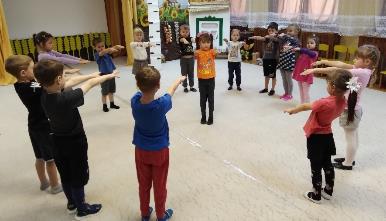 Валеологическая песенка-распевка.
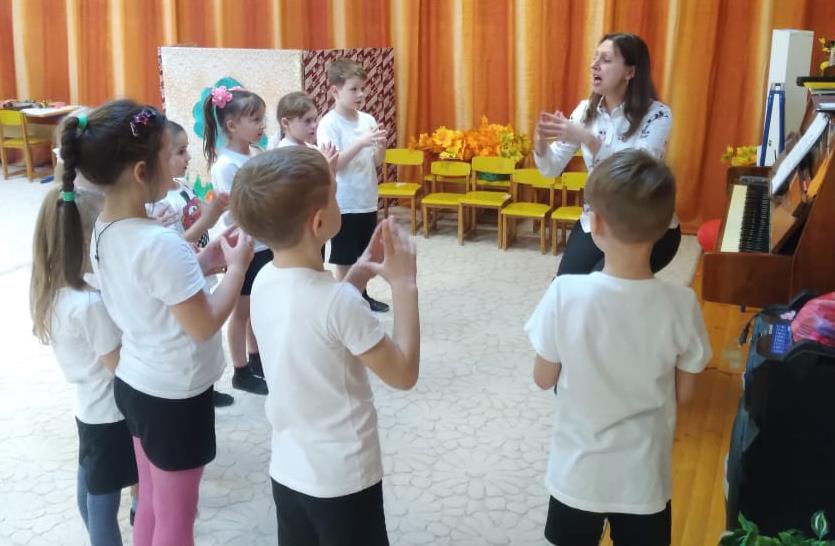 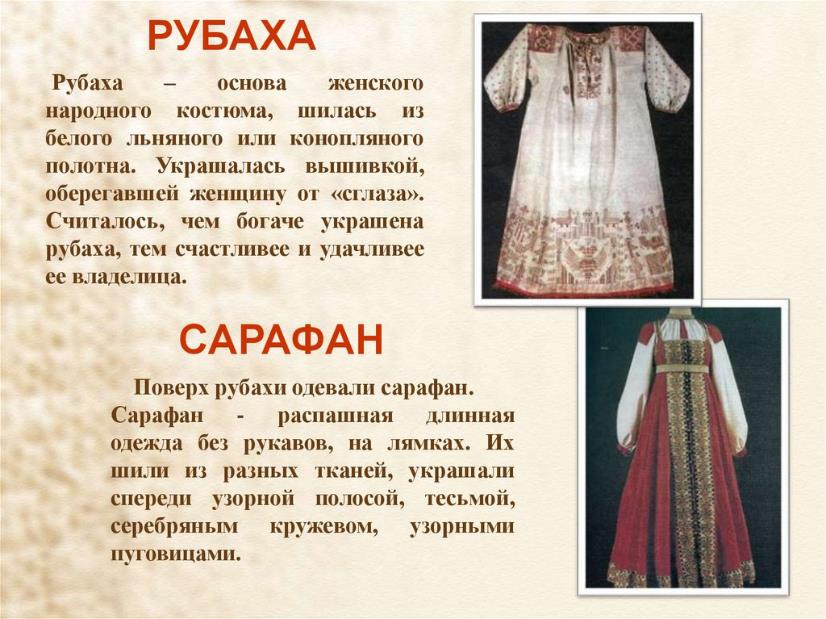 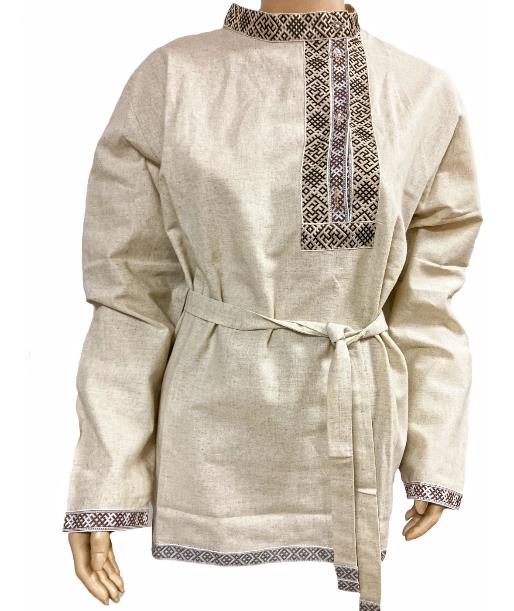 Рубаха мужская
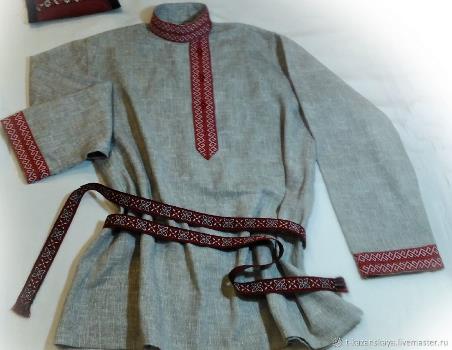 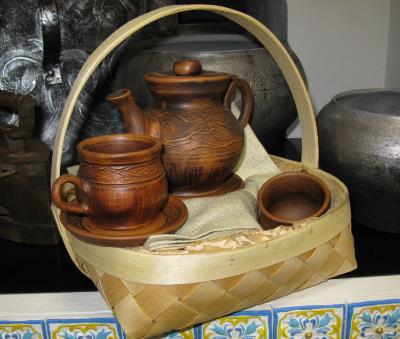 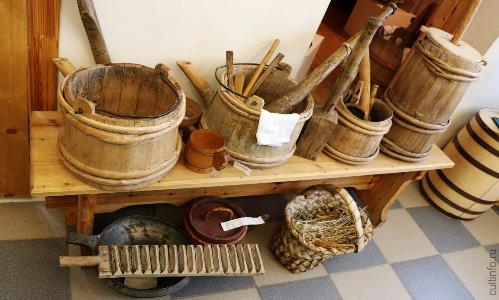 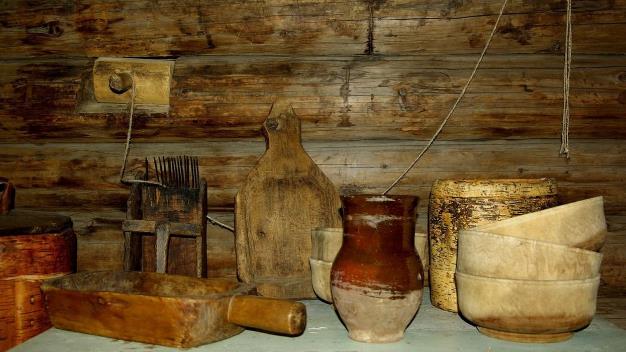 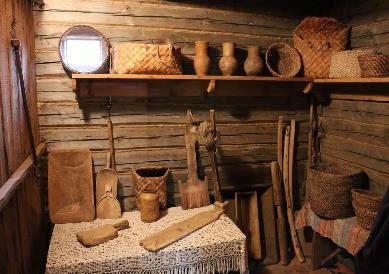 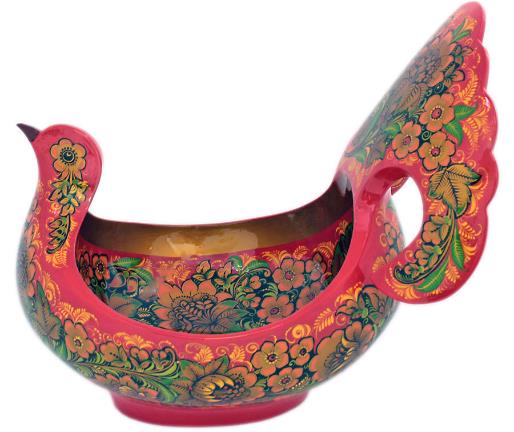 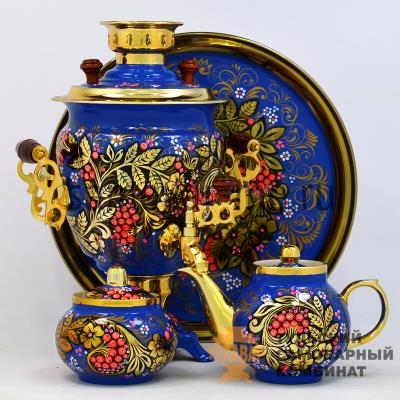 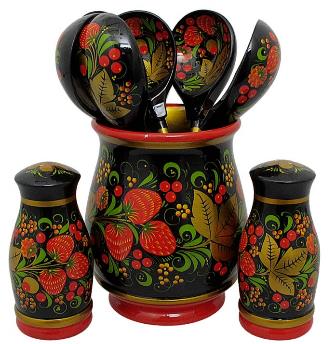 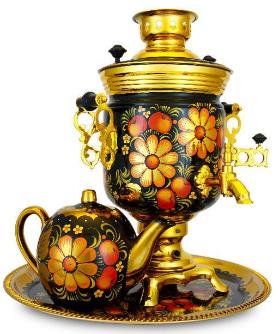 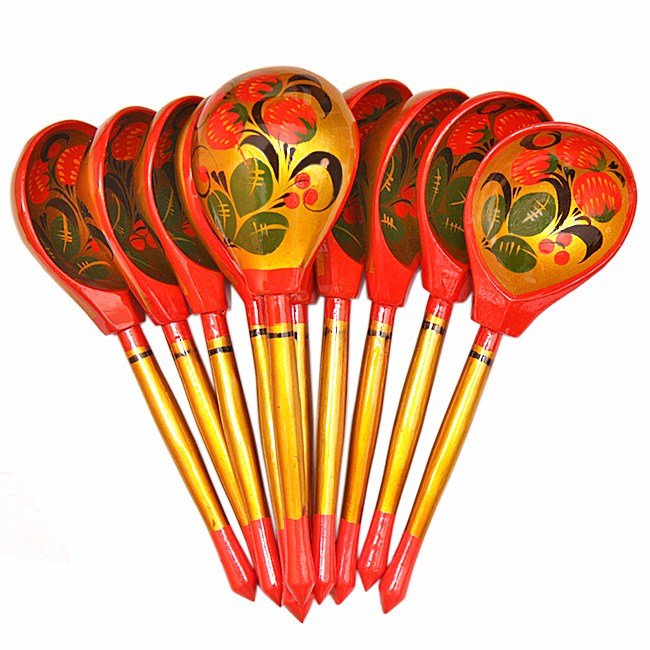 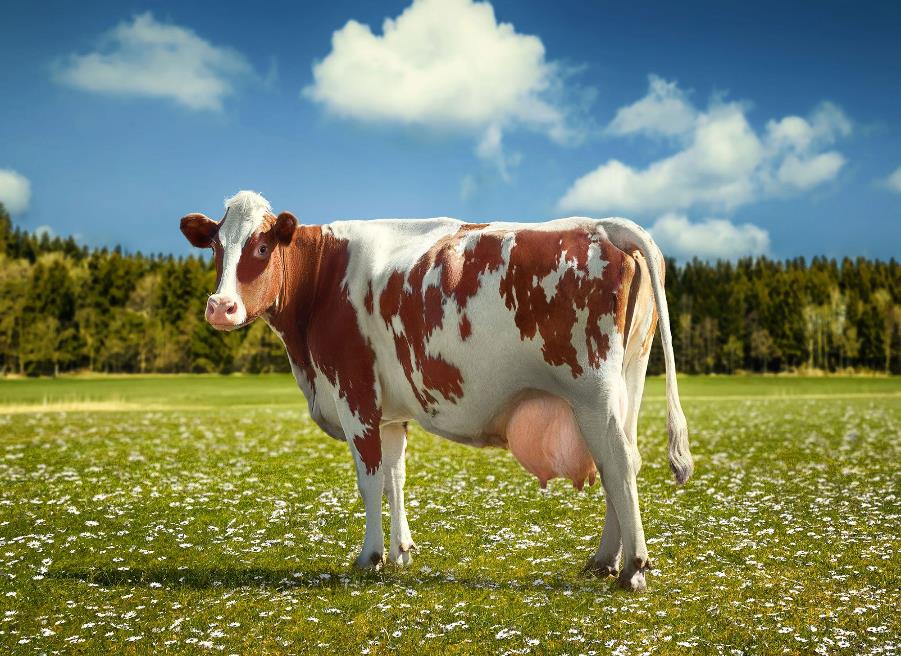 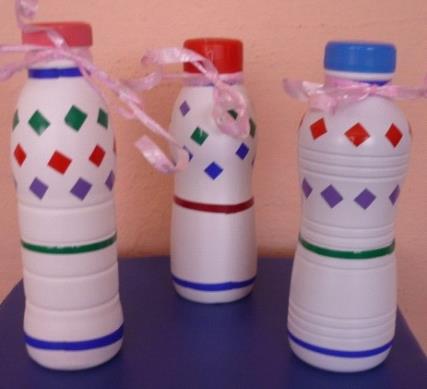 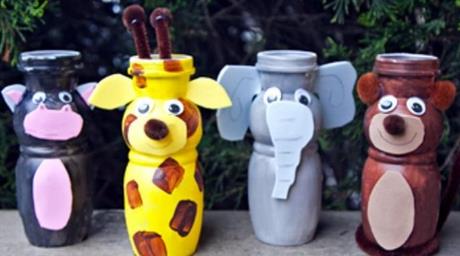 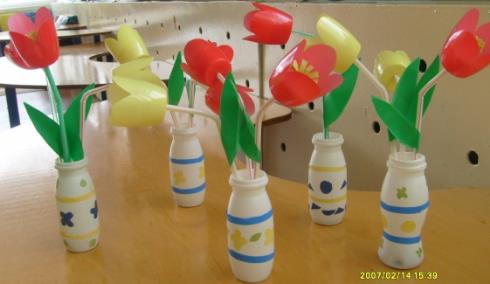 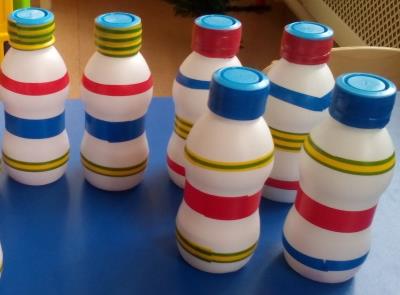 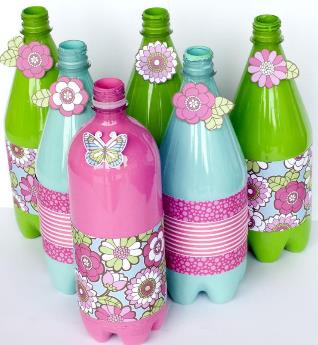 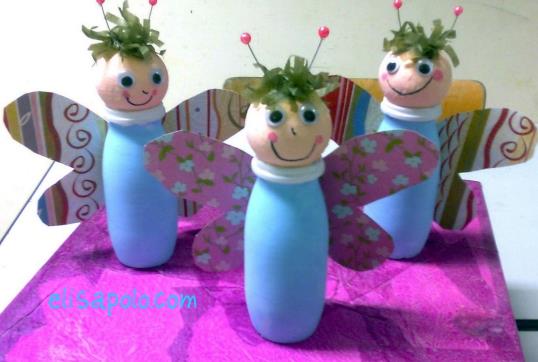 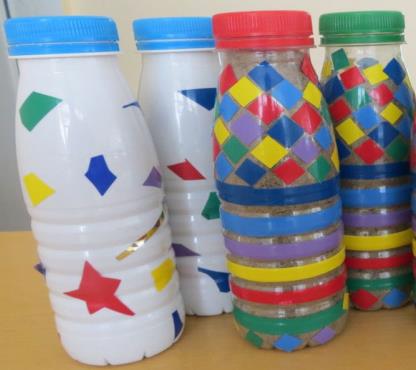 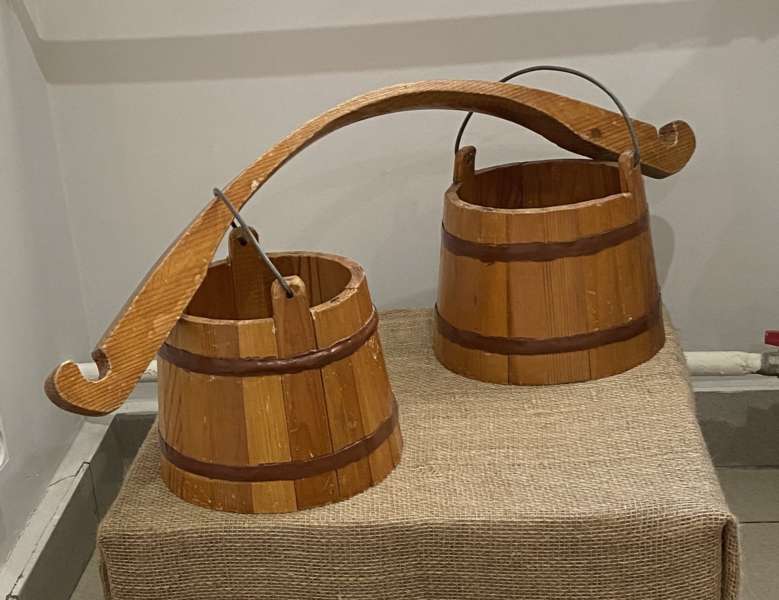 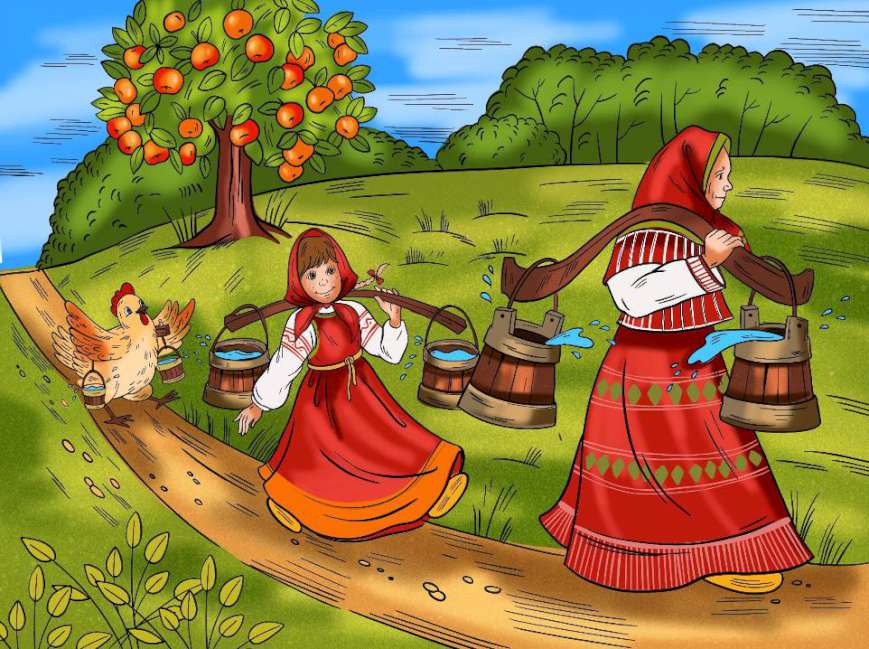 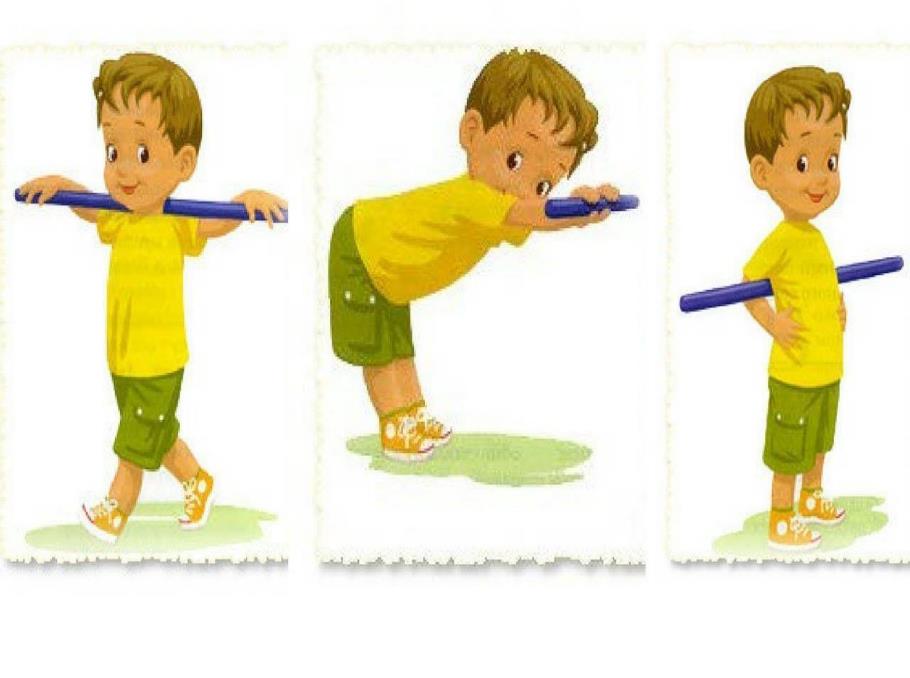 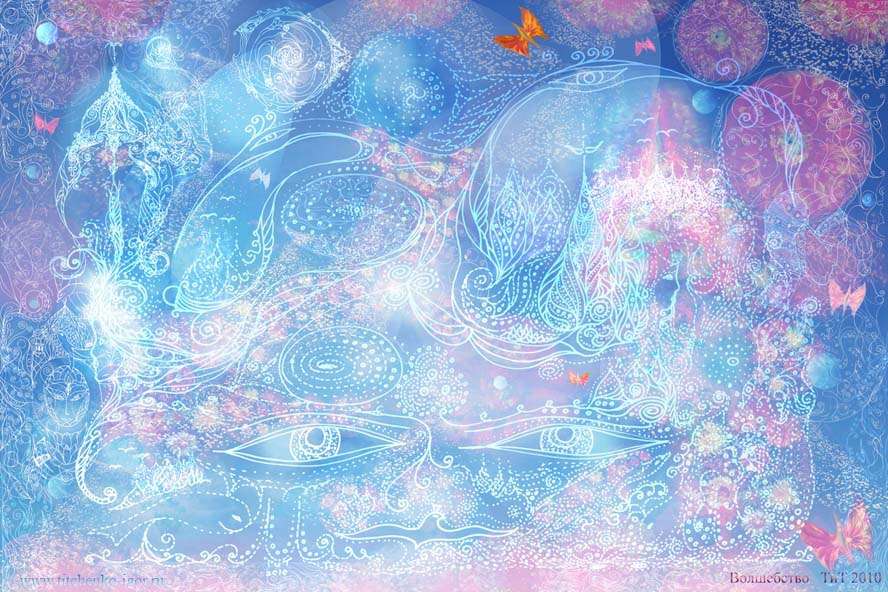 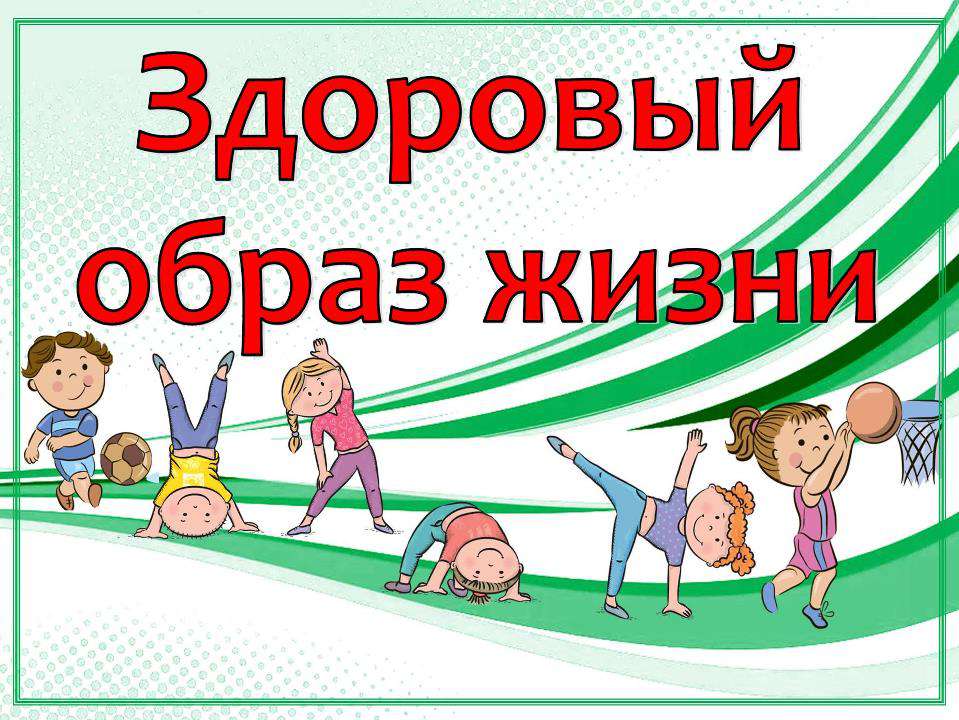 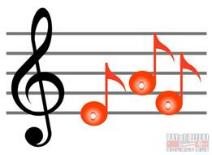 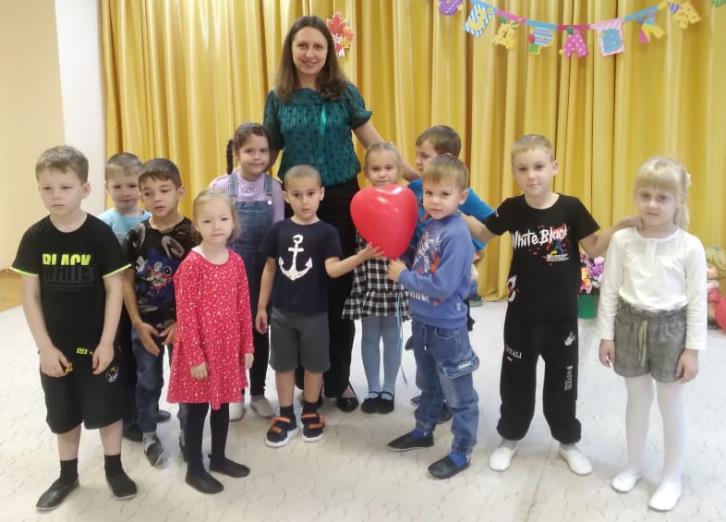